Grade 3Review unit 1-4
in
There’s
There’s
on
bed
There are
on



Those
That
These
This
That
math
P.E.
art
We
We
have
have
math
We
have
art
Wednesday
We
have
art
on
Wednesday
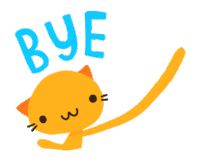 Goodbye~!